Hypotonic manipulation of the intracellular composition of M. brunneum blastospores to improve desiccation tolerance
Robin Dietsch
Desirée Jakobs-Schönwandt
Alexander Grünberger
Anant Patel
Problem(s)/Theory
A major hurdle of biological pest control: shelf life [1]
freezing usually too expensive
drying good option
however: many organisms not naturally suitable for drying [2]

Drying: Trehalose = „Magic Bullet“ 
multiple effects: compatible solute, water replacer, glas formation [3,4,5]
dependent on amount and cytoplasm composition: homogeneity is desirable [3,4,5]
up to 20% dry weight in anhydrobiotic organisms [6]
BUT: hard to dry/formulate (hygroscopic, sticky)
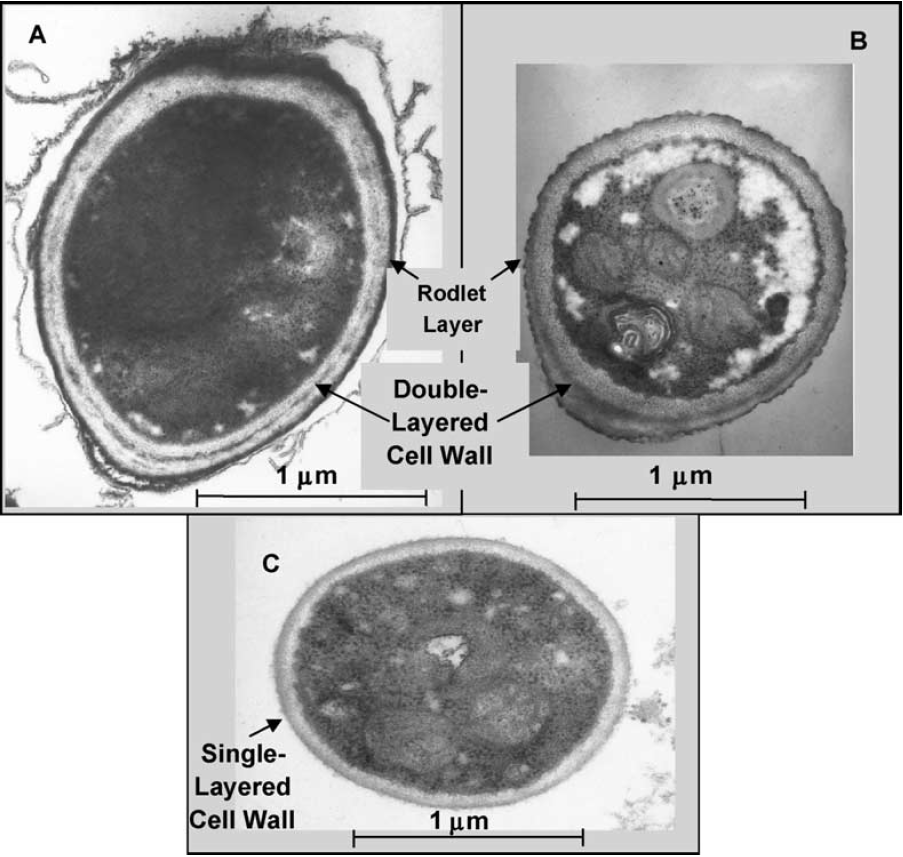 Blastospore
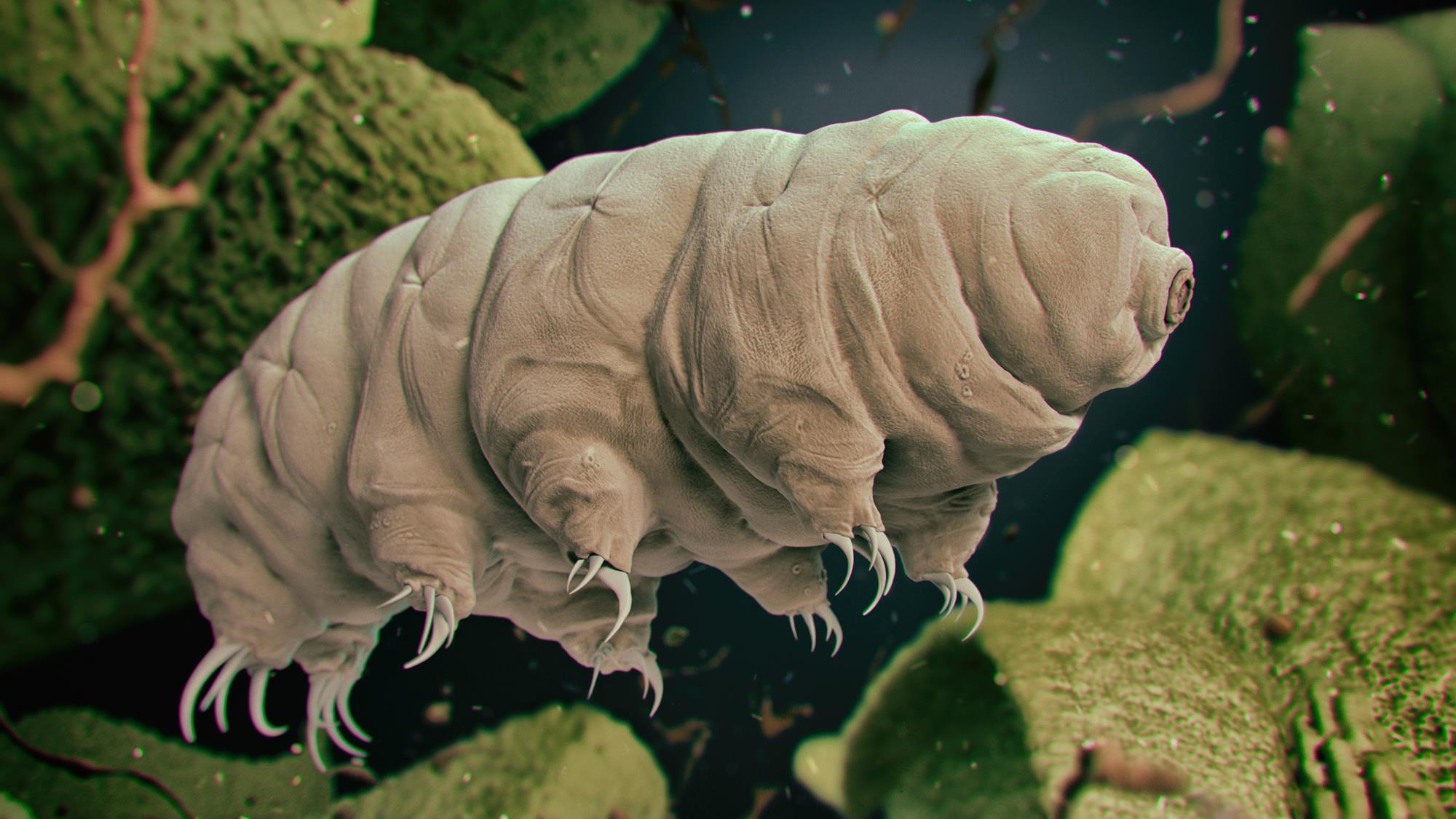 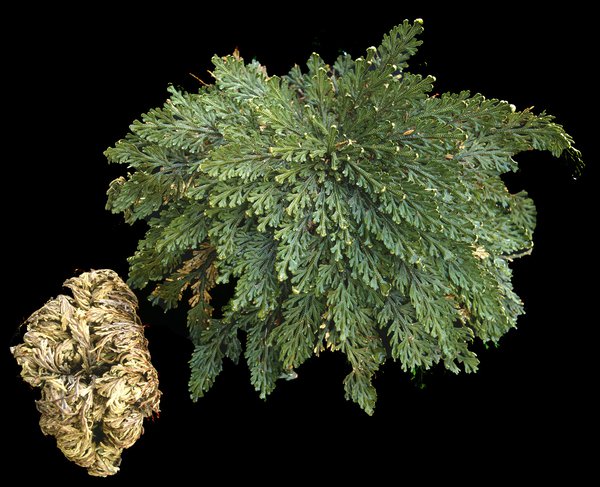 Fig. 1: Transmission electron micrographs of typical (A) aerial conidium and (C) blastospore of M. anisopliae var. acridum. [2]
Tardigrade [7]
Rose of Jericho [8]
1
[1] Parnell et al. 2016	[3] Laskowska and Kuczyńska-Wiśnik, 2020		[5] Dietsch et al., 2021	[9] Ypsilos and Magan, 2004 	[11] Tapia et al., 2015
[2] Leland et al., 2005	[4] Lebre et al., 2017				[6] Crowe, 2010		[10] Zhang et al., 2017
Or can we?
Existing Approaches:
osmotic stress during fermentation [9]
incubation in and/or (freeze-)drying in Trehalose [10]
genetic modification [11]

Cells possess mechanisms to regulate osmotic pressure [3,4,5]
water channels (seconds)
ion channels (seconds)
complex osmolites e.g. sugars, intake and synthesis (minutes – days)

Our brute force approach:
hypotonic medium forces cells to expel internal solutes (mainly inorganic ions)
hypertonic medium to load cells with desired solutes (a.k.a. Trehalose)
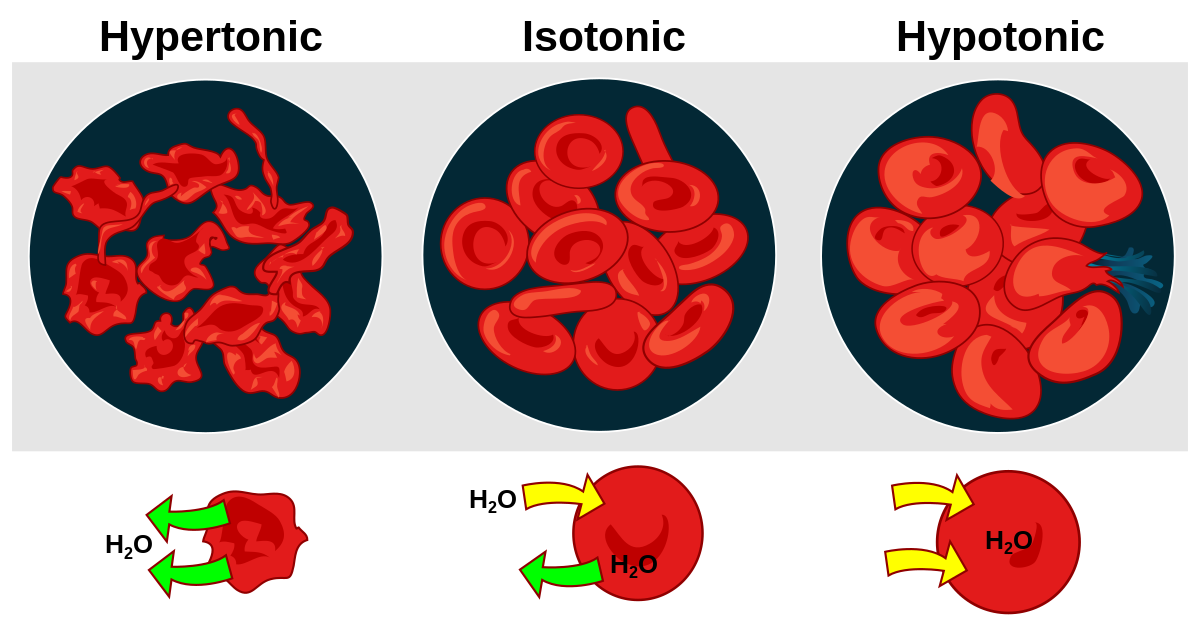 [12]
2
[1] Parnell et al. 2016	[3] Laskowska and Kuczyńska-Wiśnik, 2020		[5] Dietsch et al., 2021	[9] Ypsilos and Magan, 2004 	[11] Tapia et al., 2015
[2] Leland et al., 2005	[4] Lebre et al., 2017				[6] Neuman, 2006		[10] Zhang et al., 2017
Design of Experiment
Ctrl - Drying
0.9% NaCl
18 h air drying
0,48 m/s, 20°C, 30% rh
target aW <0,35
Ctrl – 3x Wash
2400 xg
0.9% NaCl
Ctrl - Incubation
0.9% NaCl
20 min
Treat1 A - Drying
0.9% NaCl
18 h air drying
0,48 m/s, 20°C, 30% rh
target aW <0,35
Treat1 - 3x Wash
2400 xg
0.9% NaCl
Treat1 - Incubation
20 % Trehalose
20 min
Blastospores
M. brunneum
0.9% NaCl
Treat1 B - Drying
20 % Trehalose 
18 h air drying
0,48 m/s, 20°C, 30% rh
target aW <0,35
Treat2 – 3x Wash
2400 xg
MilliQ (15 Ω)
Treat2 A - Drying
0.9% NaCl 
18 h air drying
0,48 m/s, 20°C, 30% rh
target aW <0,35
Treat2 - Incubation
20 % Trehalose
20 min
Treat2 B - Drying
20 % Trehalose 
18 h air drying
0,48 m/s, 20°C, 30% rh
target aW <0,35
3
Results - Viability
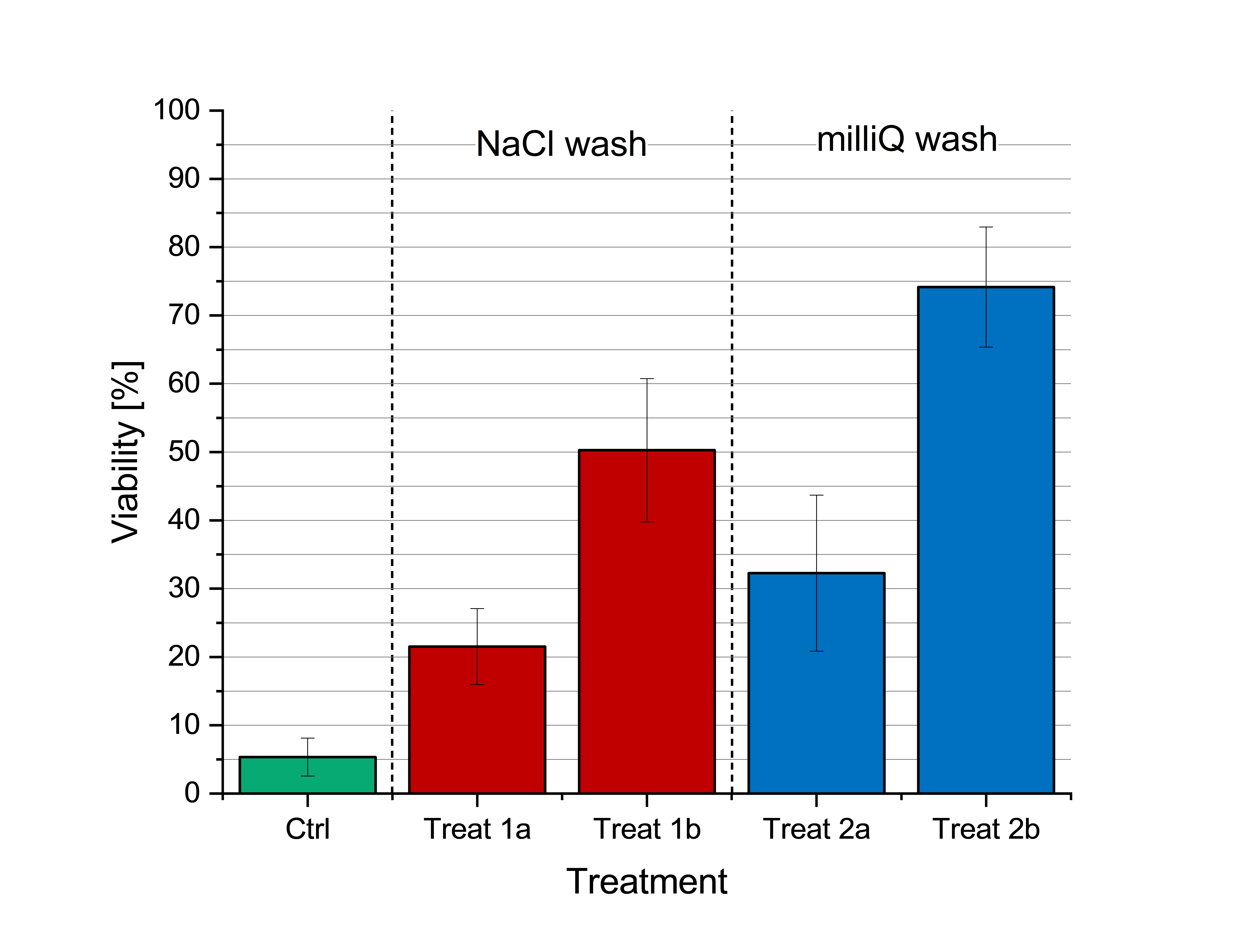 Hypotheses:	
	1. MilliQ-washed blastospores exhibit higher 	viability due to increased trehalose uptake

	2. Residual trehalose is problematic in formulations

Results:		
	1. Trehalose increases viability

	2. MilliQ-wash increases viability

	3. drying in trehalose vs. NaCl 					increases viability, but…		   final aW 
									   Control:	0,306									   Treat 1a:	0,311
									   Treat 1b:	0,460
									   Treat 2a:	0,349
									   Treat 2b:	0,429
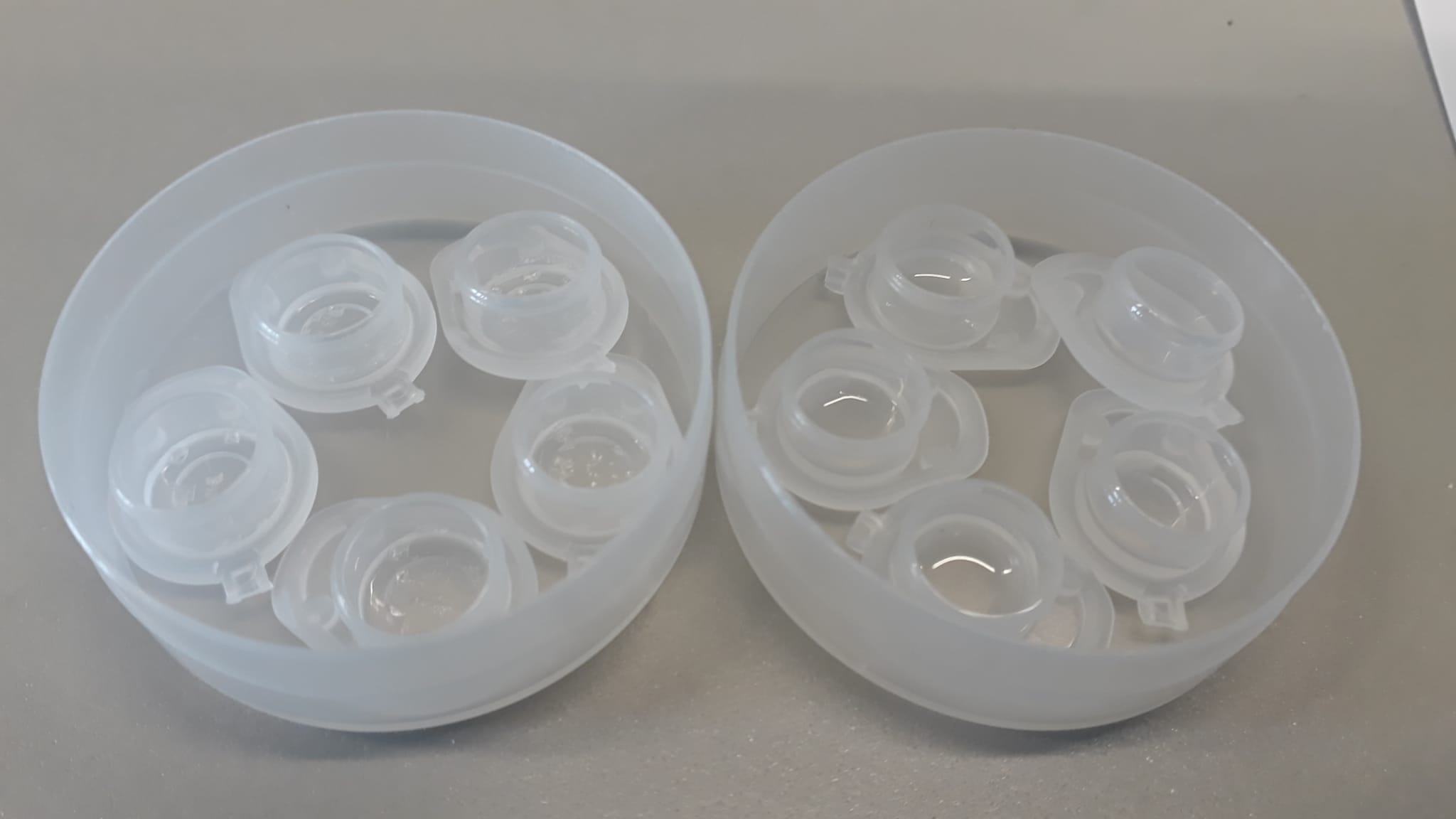 Treat 1a	                   Treat 1b
4
Can we relly empty cells?
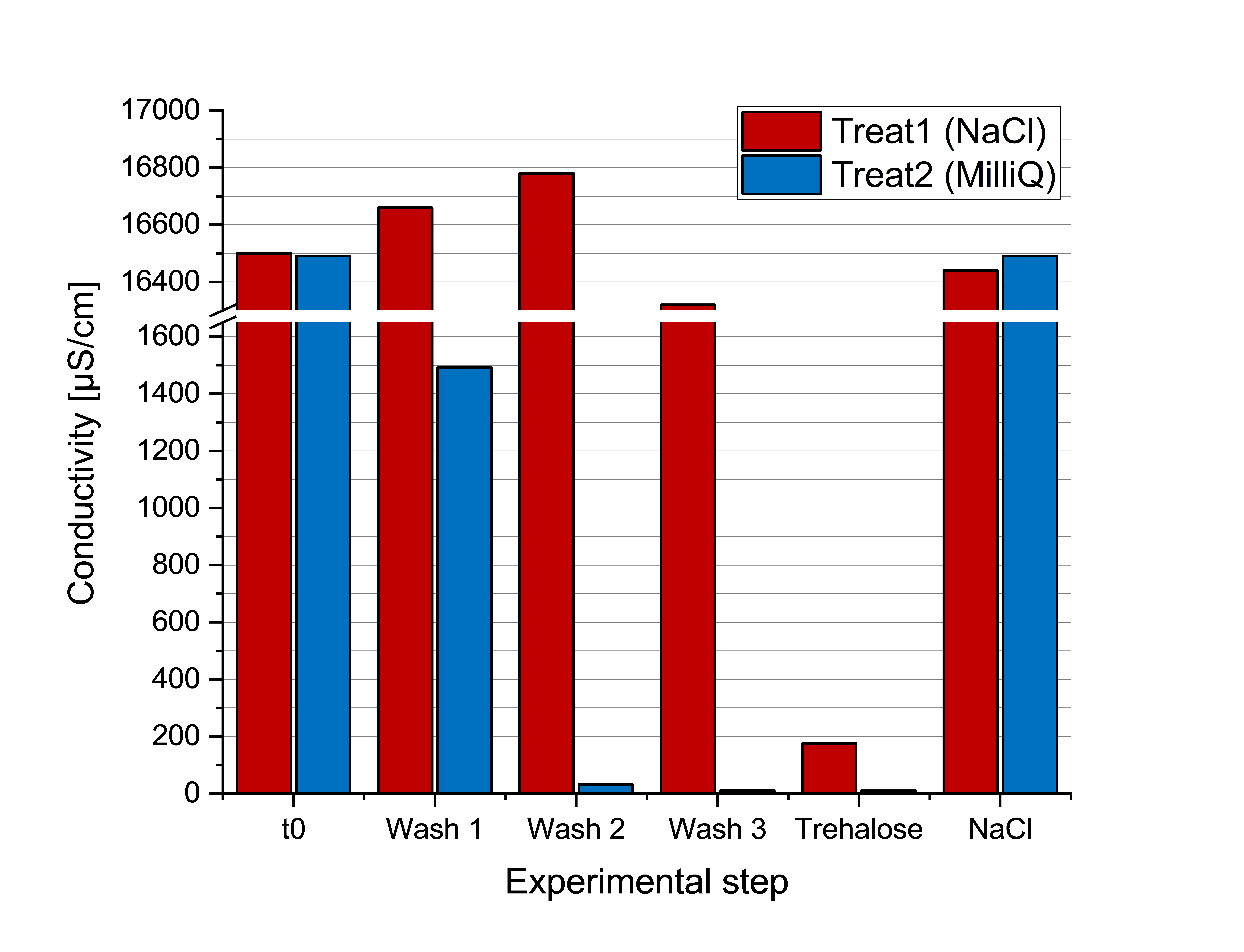 In repeat experiment:
Conductivity measurementafter every step

Conductivity as indicator for ionic solutes
0.9% NaCl:			16890 μS/cm
20 % Trehalose:	 2.790 μS/cm
MilliQ			 	 1.321 μS/cm

Results:
Treat2 „Wash1“ high aW -> indicator for ions leaving cells?

similar (but weaker) effect with Treat1 „Trehalose“ -> ion gradient compensation?
5
Summary + Outlook
Summary:
Increased drying survival when blastospores were washed with milliQ before trehalose application

first indication for ions leaving cells via conductivity measurement



Outlook:
actually measure trehalose via hplc (extra AND intracellular)

how is the viability when dried to exact same aW?

general improvements to methodology (incubation times, concentrations, etc.)

different cell types (gram- bacteria)
5
References
[1]	Parnell, J.J., R. Berka, H.A. Young, J.M. Sturino, Y. Kang, D.M. Barnhart, and M.V. DiLeo. 2016. From the Lab	to the Farm: An Industrial Perspective of Plant Beneficial Microorganisms. Front. Plant Sci. 7.
[2]	Leland, J.E., D.E. Mullins, L.J. Vaughan, and H.L. Warren. 2005. Effects of media composition on submerged culture spores 	of the entomopathogenic fungus, Metarhizium anisopliae var. acridum Part 2: Effects of media 	osmolality on cell wall 	characteristics, carbohydrate concentrations, drying stability, and pathogenicity. 	Biocontrol Sci Techn. 15:393-409.
[3]	Laskowska, E., and D. Kuczyńska-Wiśnik. 2020. New insight into the mechanisms protecting bacteria during desiccation. 	Curr. Genet. 66:313–318.
[4]	Lebre, P.H., P. De Maayer, and D.A. Cowan. 2017. Xerotolerant bacteria: surviving through a dry spell. Nat. Rev. 	Microbiol. 15:285–296.
[5]	Dietsch, R., D. Jakobs-Schönwandt, A. Grünberger, and A. Patel. 2021. Desiccation-tolerant fungal blastospores: From 	production to application. Current Research in Biotechnology. 3:323–339.
[6]	Crowe, J.H. 2010. Water, membranes, and life without water. In Water: The Forgotten Biological Molecule. D. Le Bihan and H. 	Fukuyama, editors. Pan Stanford Publishing, Singapore. 205-229.
[7]	https://www.chemistryworld.com/news/gel-forming-proteins-could-help-tardigrades-survive-extreme-	conditions/4014813.article
[8]	https://www.lubera.com/de/gartenbuch/unechte-rose-von-jericho-p4399
[9]	Ypsilos, I.K., and N. Magan. 2004. Impact of water-stress and washing treatments on production, synthesis and retention 	of 	endogenous sugar alcohols and germinability of Metarhizium anisopliae blastospores. Mycol Res. 108:1337-1345.
[10]	Zhang, M., H. Oldenhof, B. Sydykov, J. Bigalk, H. Sieme, and W.F. Wolkers. 2017. Freeze-drying of mammalian cells using 	trehalose: preservation of DNA integrity - Scientific Reports. Sci. Rep. 7:1–10.
[11]	Tapia, H., L. Young, D. Fox, C.R. Bertozzi, and D. Koshland. 2015. Increasing intracellular trehalose is sufficient to confer 	desiccation tolerance to Saccharomyces cerevisiae. Proc. Natl. Acad. Sci. U.S.A. 112:6122–6127.
[12]	https://en.wikipedia.org/wiki/Tonicity
10
Thank you!
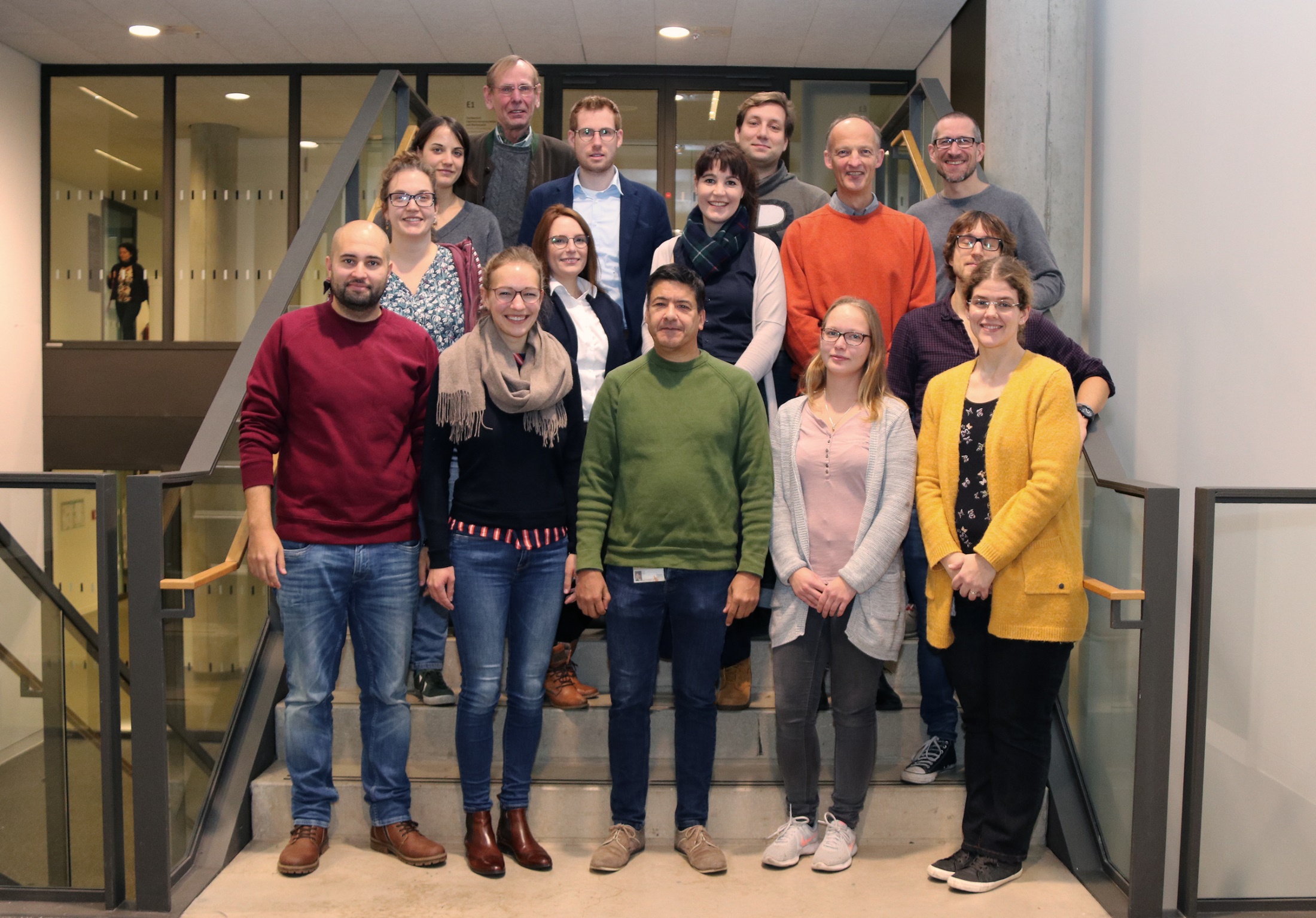 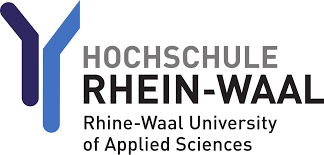 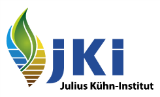 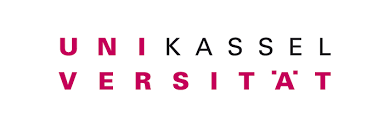 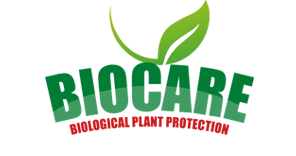 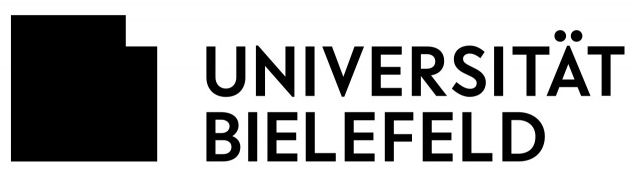 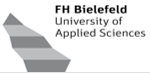 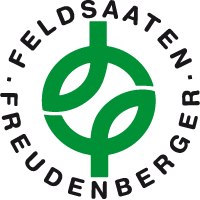 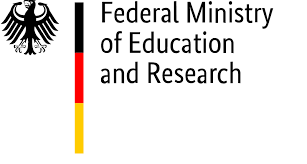 11